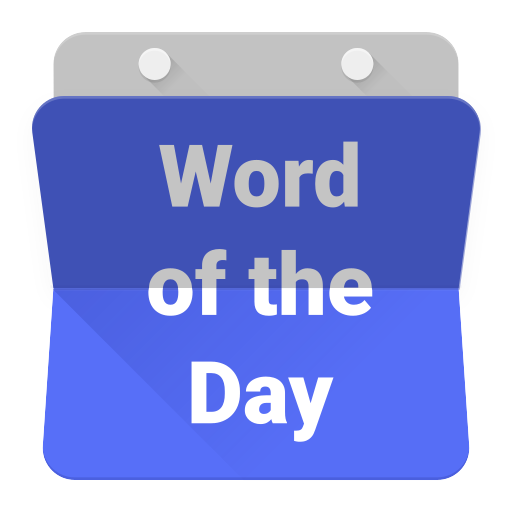 anak angkat
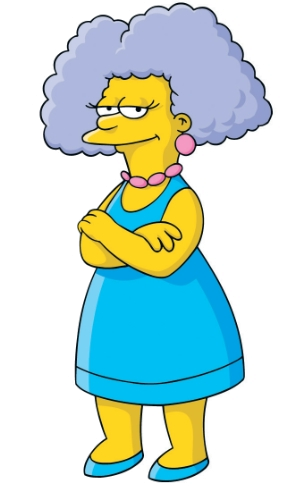 anak angkat
An “anak angkat” is the Indonesian word for “adopted child”. For example, “Ling adalah anak angkat Selma Bouvier. The adopting mother is known as an “Ibu angkat”.
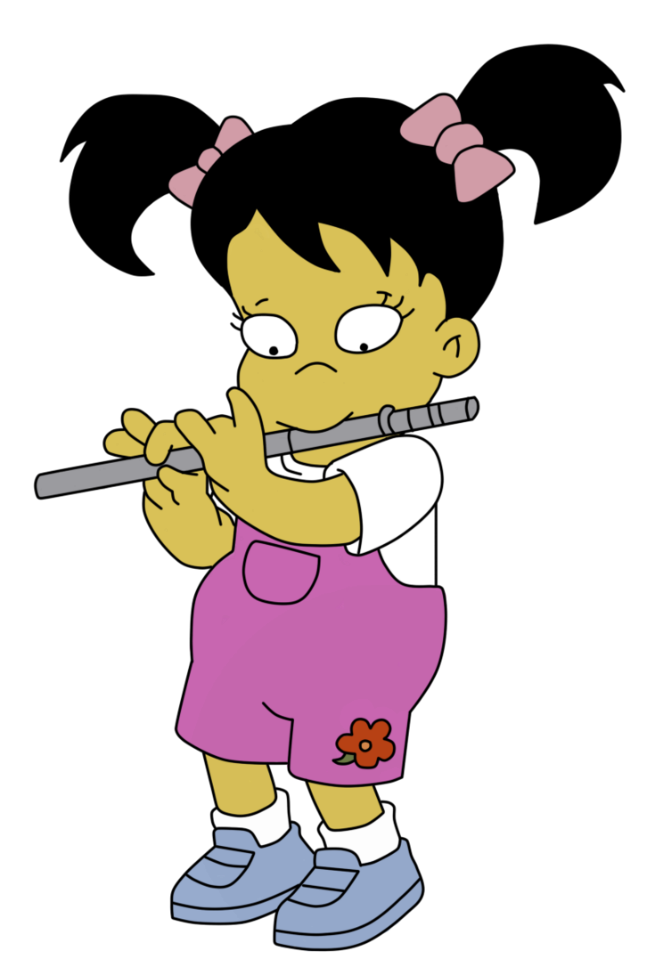